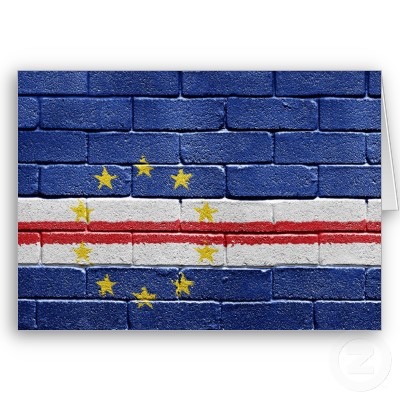 Porquê investir
 em 
Cabo Verde
País / Pessoas
Proximidade a portugal
Facilidade de acesso com visto pago à entrada 
Língua
Leis gerais e regras contabilísticas similares a Portugal
Facilidade de constituição de uma empresa com capital 100% exterior no próprio dia
Taxas e impostos
Paridade do escudo ( 1€=110.265 )
Facilidade de movimentação de moeda ( pagamentos e recebimentos do exterior )
Telecomunicações e internet 
Segurança  ( integridade de todos os órgãos responsáveis da administração publica em geral )
Facilidade de entrada e legalização de mão de obra especializada 
Custos de estadia
Mercado em crescimento
Falta generalizada de “tudo”
Alguns pontos a ter em atenção quando se decide investir em 
Cabo Verde
Falta de mão de obra especializada
Custos da Viagens
Custo de vida 
Apoio da Banca
Seguros
Falta generalizada de “tudo”
Grupo Tartaruga
Imobiliária - Investimentos imobiliários 
Super Compra - Importação e distribuição de bens alimentares e bebidas ( Sal )
Mega - Importação e distribuição de bens alimentares e bebidas ( restantes Ilhas )
Sal Sea Safari - Actividades turísticas
Gata Fish & Yacht Club - Restauração
Pest Kill - Desparasitações, jardinagem, Limpeza e Manutenção de imóveis 
Grupotico Cabo Verde - Otica
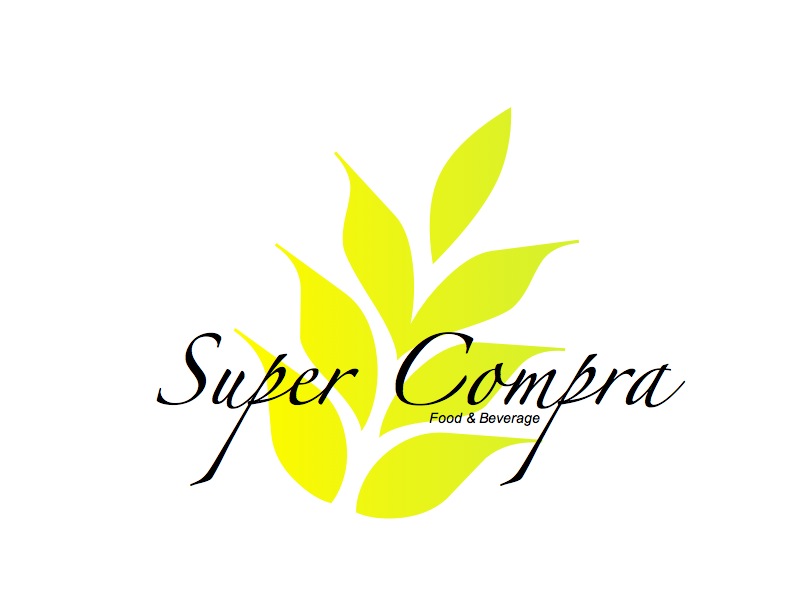 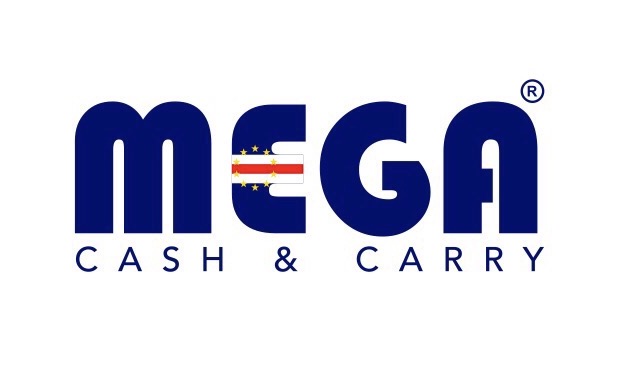 Pontos fracos
Transportes melhores mas ainda irregulares e dispendiosos 
Taxas de importação elevadas e burocracias no processo de  desalfandegamento
Pontos fortes
Espaço para a entrada de uma maior variedade de produtos
Economia em crescimento
Possibilidade de parceria com empresas já a operarem no mercado
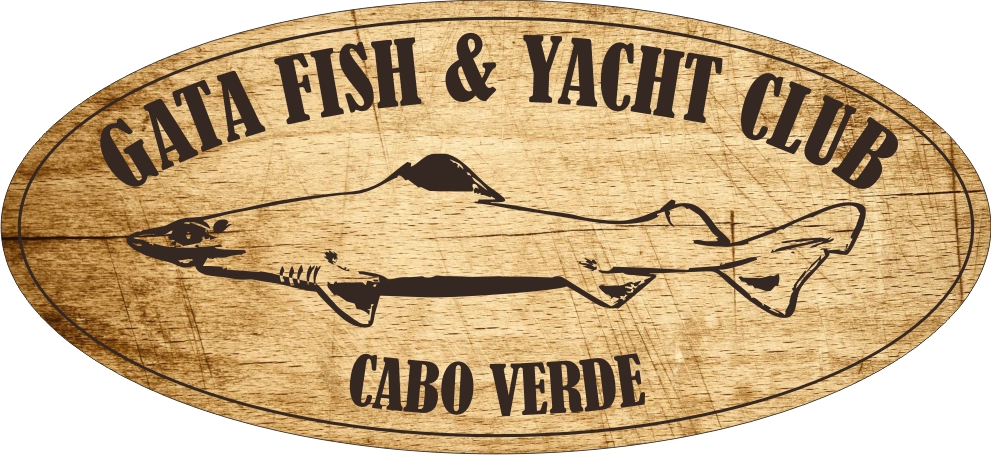 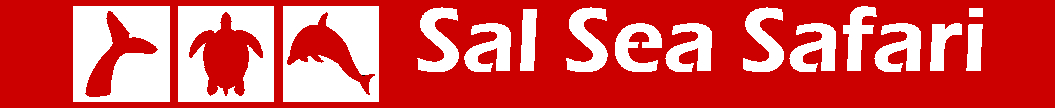 Pontos fracos
Falta de mão de obra qualificada apesar de haver uma forte aposta na educação e interesse generalizado da população activa mais jovem em querer aprender 
Falta de infra-estruturas de apoio à actividade maritima
Pontos fortes
Crescimento da actividade turística
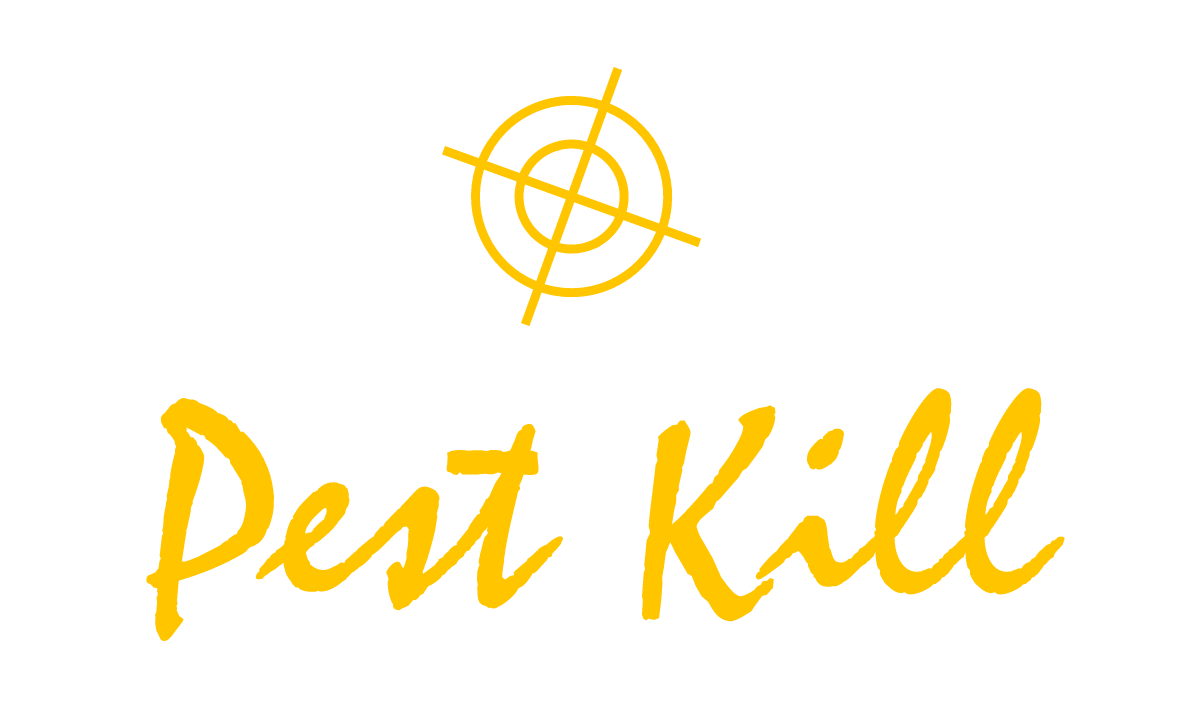 Pontos fracos
Falta de mão de obra qualificada
Escassez de produtos e utensílios especializados
Timing de encomenda/recepção/desalfandegamento de produtos
Pontos fortes
Crescimento do mercado imobiliário e turístico
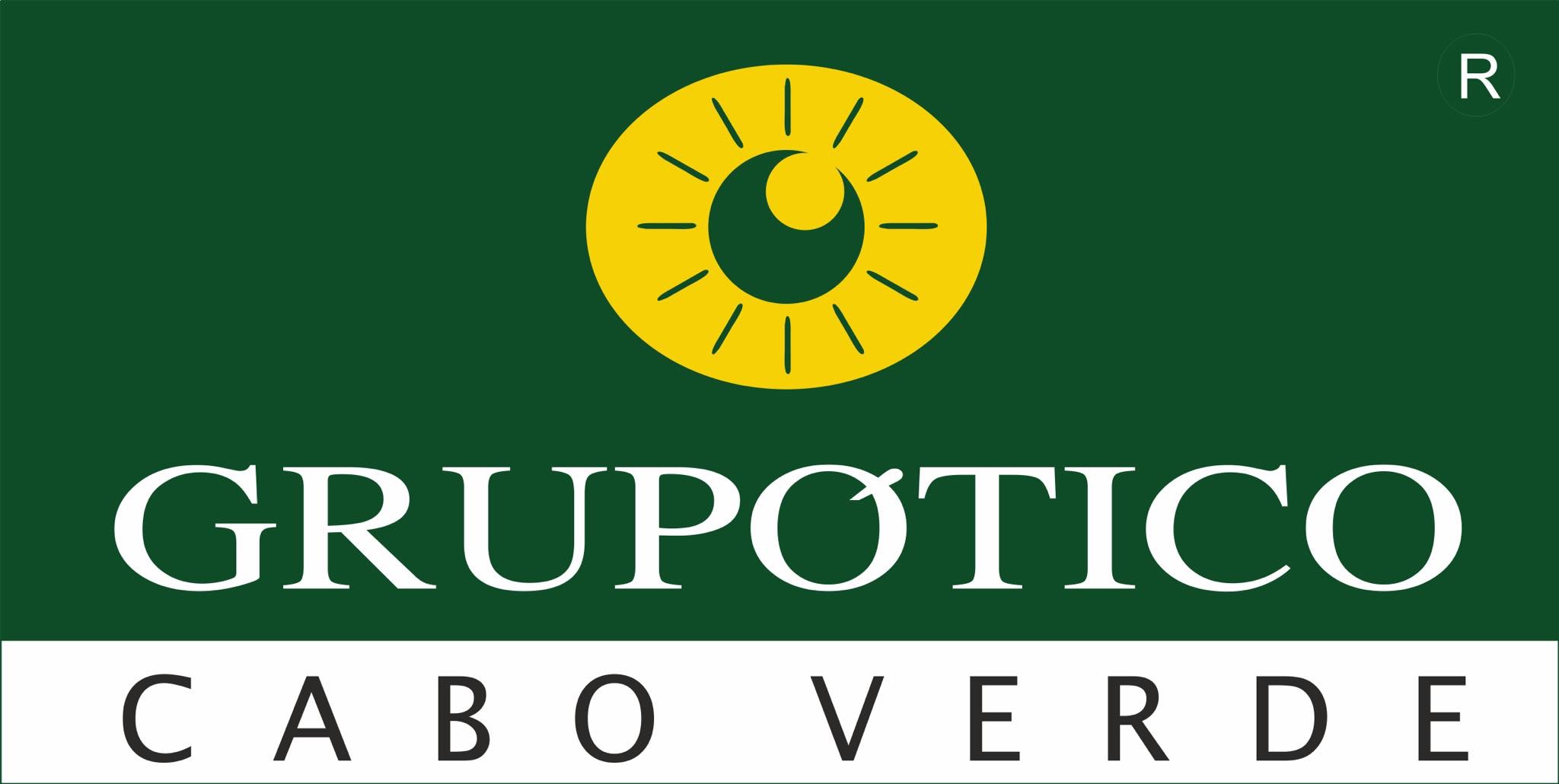 Pontos fracos
Falta de mão de obra qualificada
Timing de encomenda/recepção/desalfandegamento de produtos
Pontos fortes
Crescimento do mercado
Concorrência praticamente inexistente
Oportunidades
Saúde
Mecânica automóvel
Indústria em geral
Publicidade
Informática
Produtos especializados
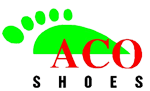 Grupo ACO
Indústria de calçado
Quadro diário 
Camara vídeo
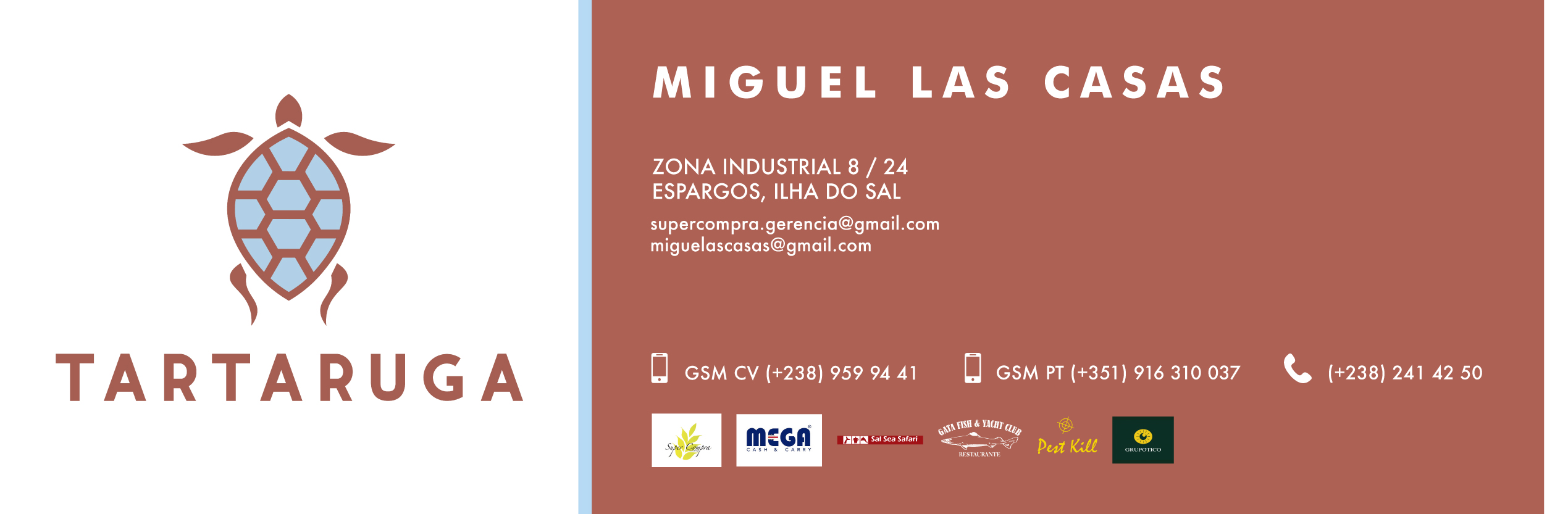